MOGLINO SEZ  |  PSKOV 2020
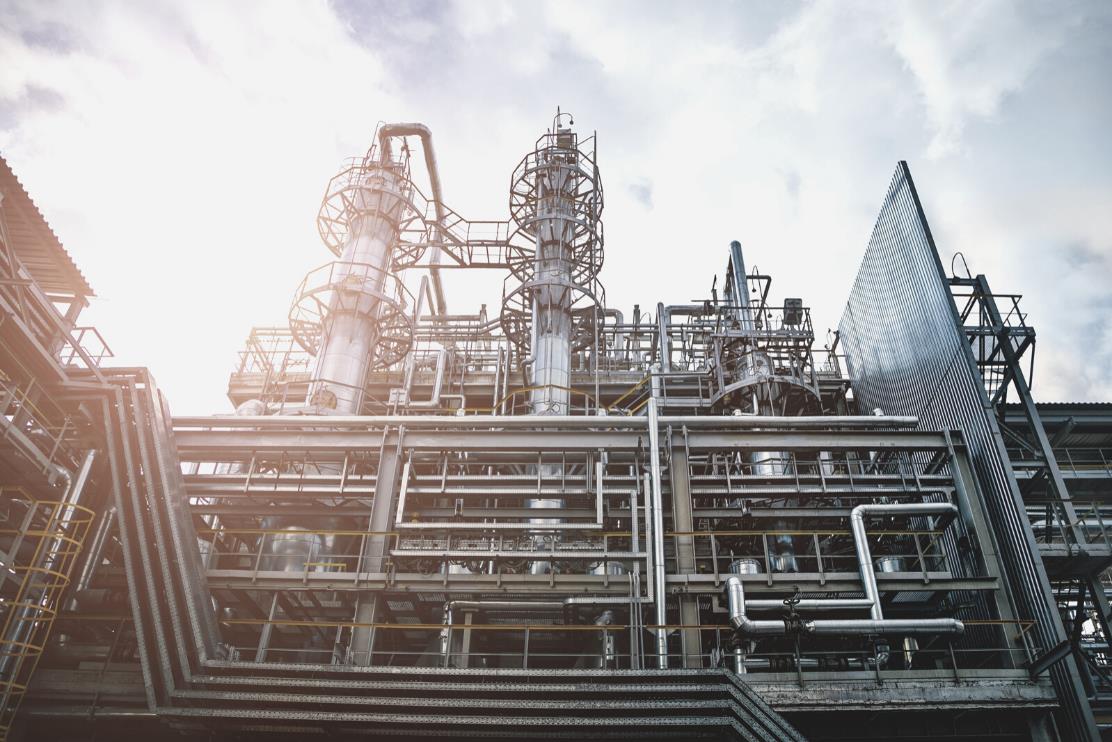 UNTAPPED RUSSIAN MARKET POTENTIAL WITH 
DIRECT ACCESS TO THE EU
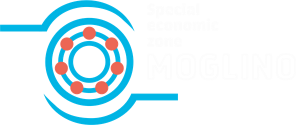 MOGLINO  |  SPECIAL ECONOMIC ZONE
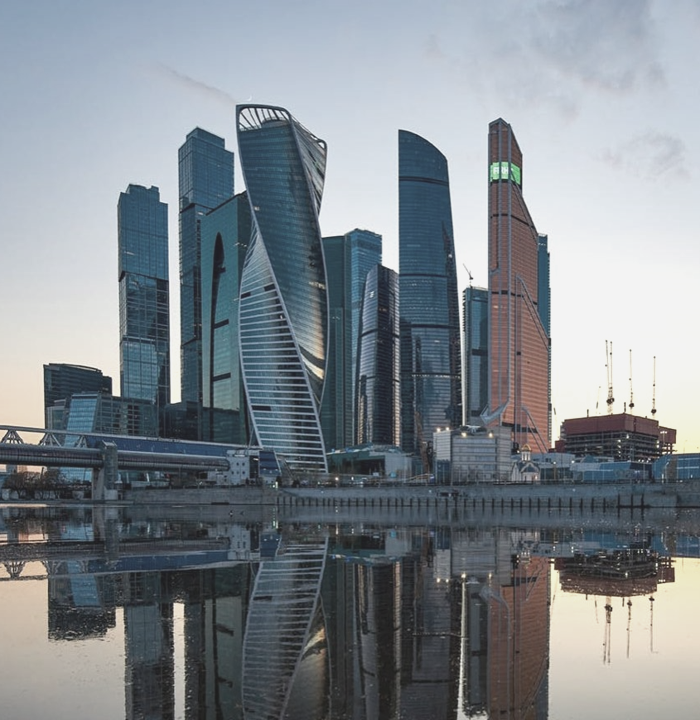 Russia's economic relevance
Area: 17 mln. sq. km.

Population: 146,8 mln (15 cities above 1 mln residents)

Nominal GDP: 1577 bln USD

GDP per capita: 10.950 €

Ease of doing business rank: 31
(positive trend)

More than 190 nationalities
speaking 37 languages

Russia is a Federation with 85
Regions across 11 time zones

Three levels of legislation and
State Power (Federal, Regional, Municipal)
MOGLINO SEZ | OCTOBER 2020
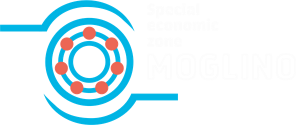 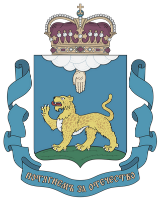 PSKOV OBLAST
Russia´s Western Door
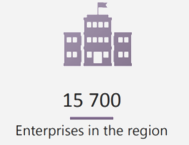 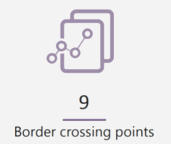 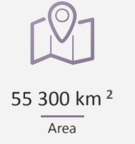 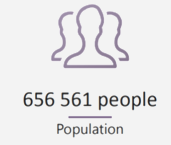 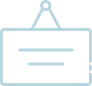 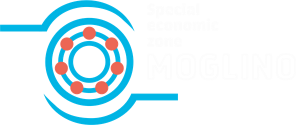 MOGLINO SEZ | OCTOBER 2020
Pskov Oblast
Connectivity
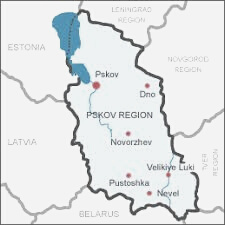 30% of trade between EU and Russia runs through Pskov

Road and railway network connect Pskov with Moscow, St. Petersburg, Riga, Tallinn, Lvov, Odessa,
Murmansk and Kaliningrad ports.

International airport

River port 

Leading telecommunications network in Russia
MOGLINO SEZ | OCTOBER 2020
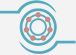 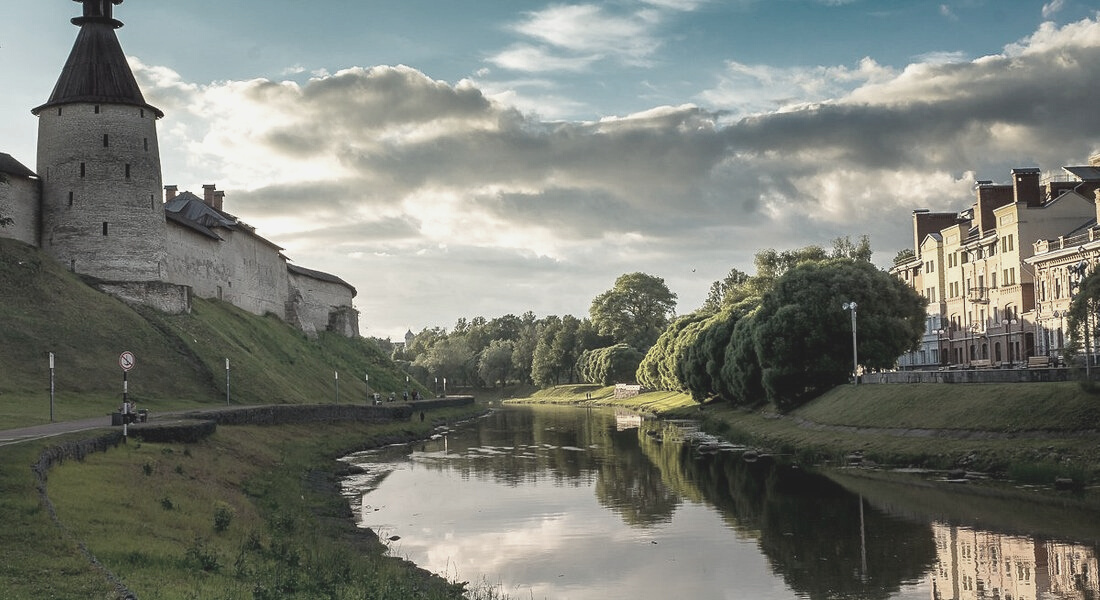 340 011 
EMPLOYABLE POPULATION
2316 
GRADUATES ANNUALLY
11 
HIGHER EDUCATION 
INSTITUTIONS
15 
VOCATIONAL SCHOOLS
Pskov Oblast
Human Capital
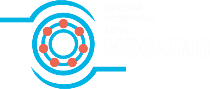 R&D CENTER
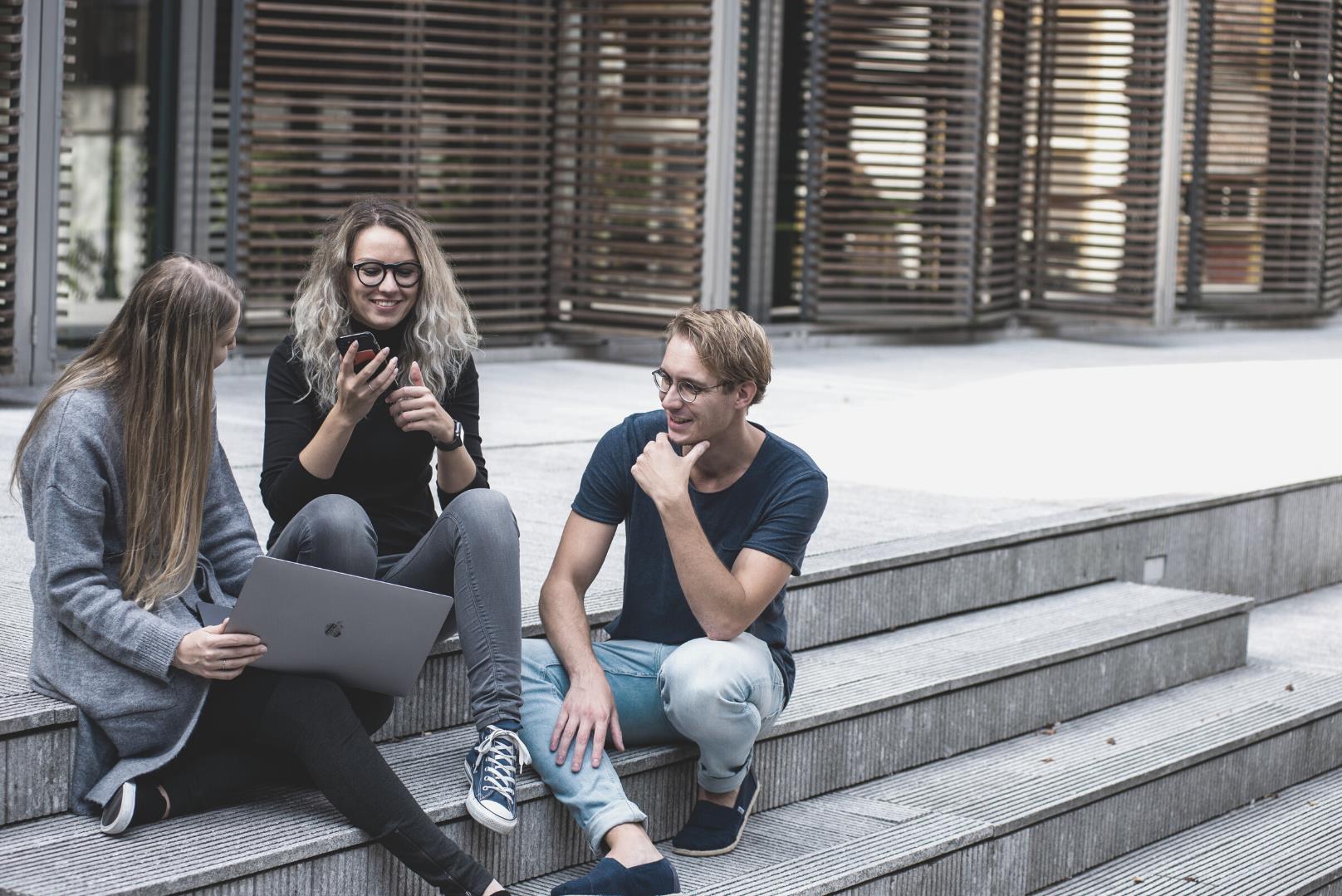 Strategic partnership with Pskov State University
2,500 graduates per year
UNIVERSITY PROGRAMS
Power & Machinery Production • Automotive & Transportation • Food Production Technology • Architecture & Construction • Agriculture & Fish Breeding • Economy & Management • Information Technology • Services Industry
TECHNICAL COLLEGE PROGRAMS
• Commodity research •  Woodworking Technologies•  Auto mechanics•  Finishing work •  Welding•  Electrical installation •  Architecture•  Building management •  Gas supply management •  Radio apparatus engineering •  Tourism
Nurturing talent
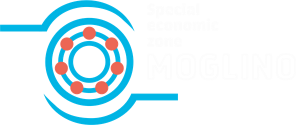 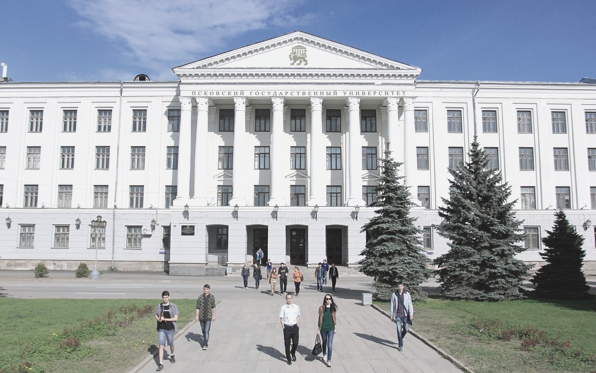 Pskov University collaboration
Biochemistry 
Center of Competence
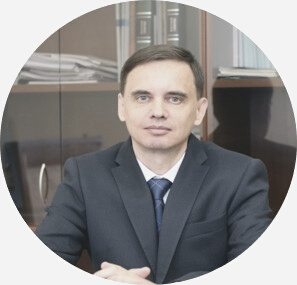 MOGLINO SEZ | OCTOBER 2020
Dr. Taras K. Antal,
Ph.D. in Biophysics and Hydrobiology, vice-rector for science in Pskov State University
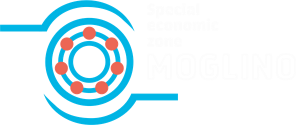 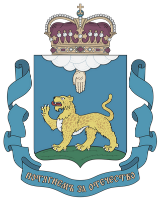 Moglino SEZ
Gateway between Russia & EU
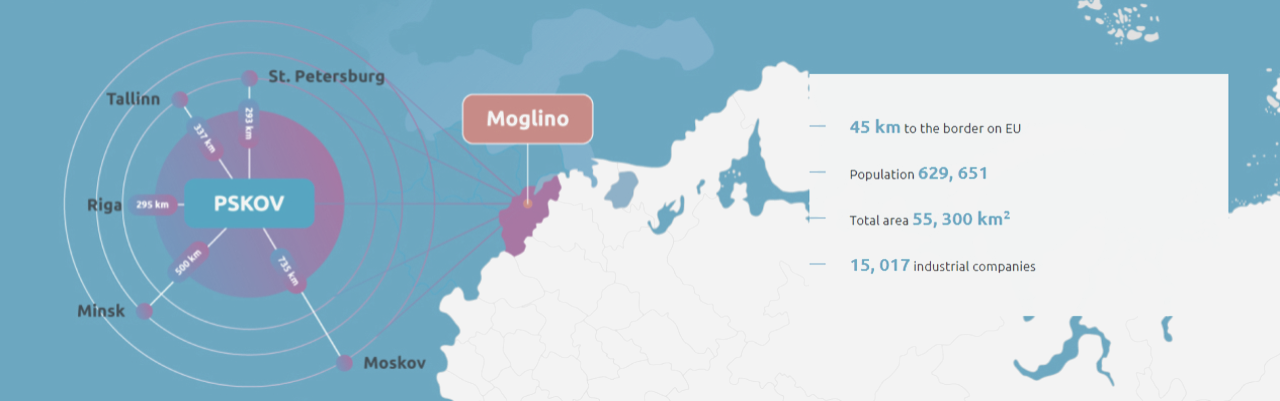 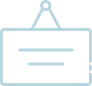 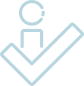 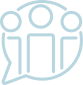 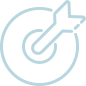 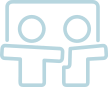 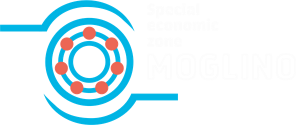 MOGLINO SEZ | OCTOBER 2020
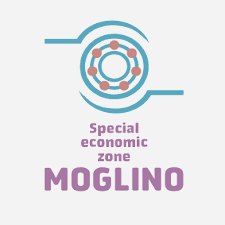 Moglino SEZ
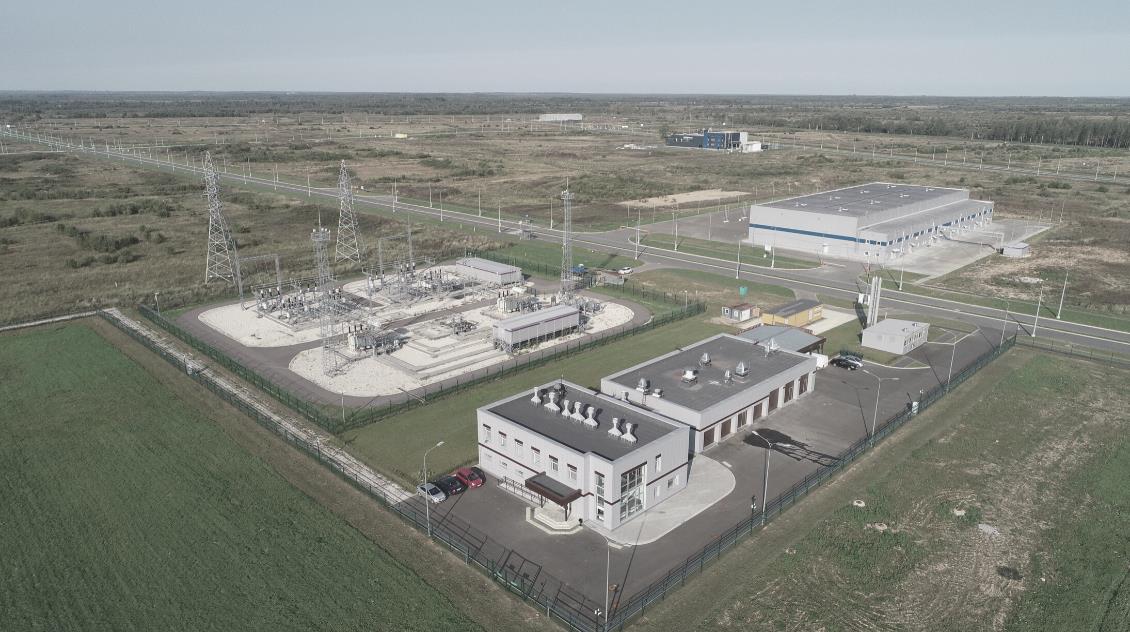 Manufacturing

R&D Biochemical 

Logistics
MOGLINO SEZ | OCTOBER 2020
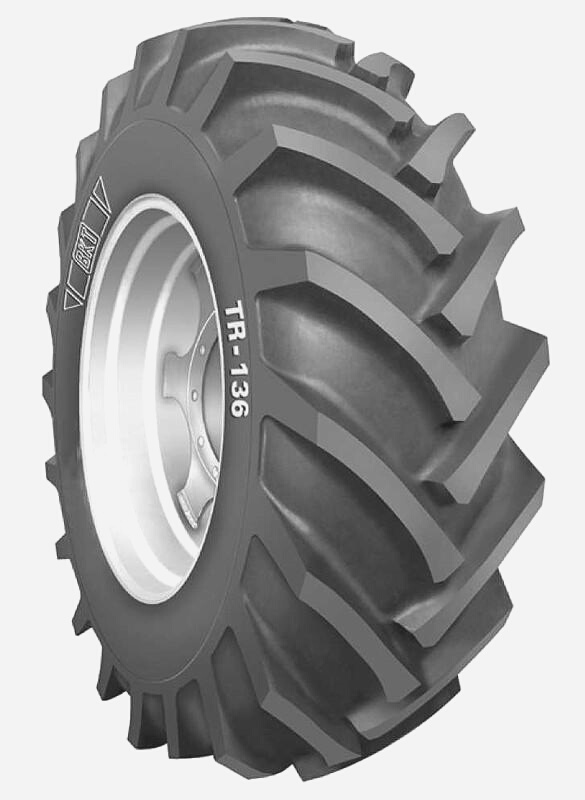 Investment Opportunities
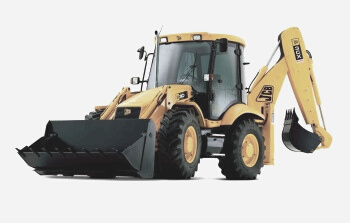 AGRICULTURAL & FOOD PROCESSING

CHEMICAL/BIOCHEMICAL &  PHARMACEUTICALS

AUTOMOTIVE COMPONENTS

TRANSPORT EQUIPMENT INDUSTRY

MACHINERY & EQUIPMENT MAUFACTURING 

CONSTRUCTION MATERIALS

ELECTICAL & CONSUMER 

LOGISTICS
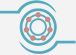 Investment Opportunities
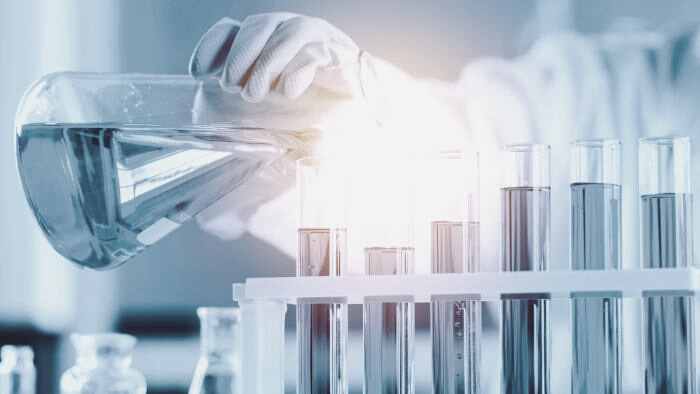 AGRICULTURAL & FOOD PROCESSING

CHEMICAL/BIOCHEMICAL &  PHARMACEUTICALS

AUTOMOTIVE COMPONENTS

TRANSPORT EQUIPMENT INDUSTRY

MACHINERY & EQUIPMENT MAUFACTURING 

CONSTRUCTION MATERIALS

ELECTICAL & CONSUMER 

LOGISTICS
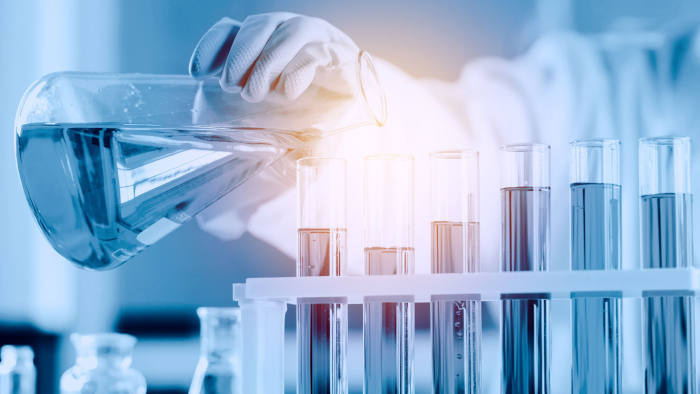 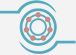 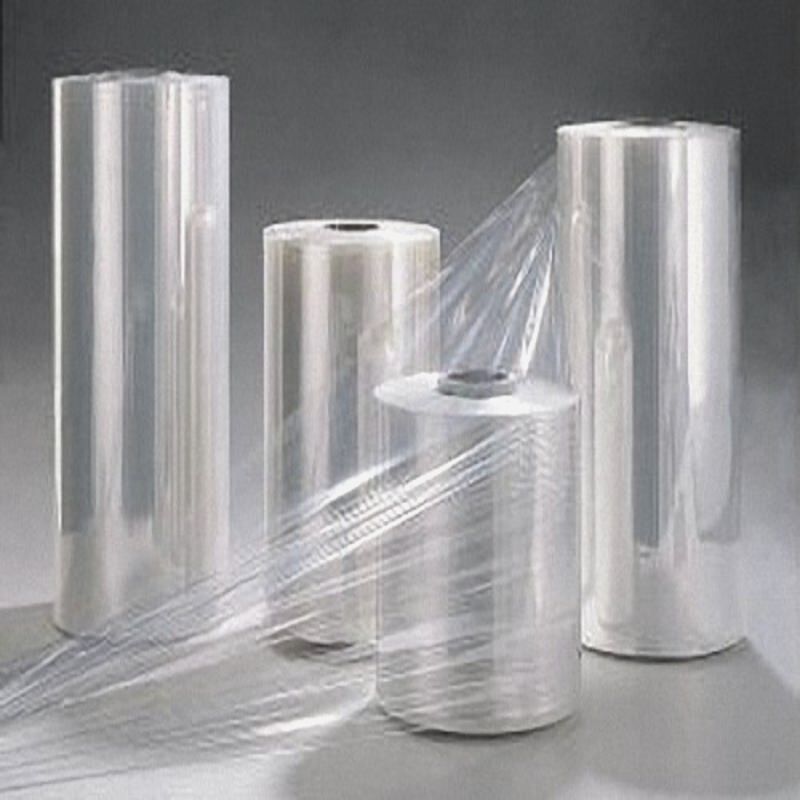 Investment Opportunities
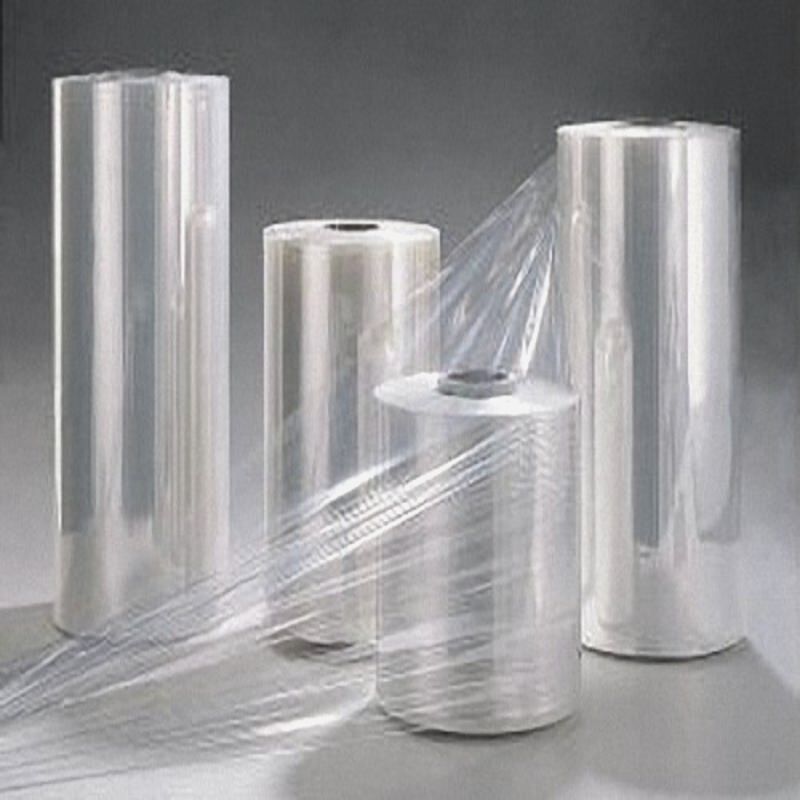 AGRICULTURAL & FOOD PROCESSING

CHEMICAL/BIOCHEMICAL &  PHARMACEUTICALS

AUTOMOTIVE COMPONENTS

TRANSPORT EQUIPMENT INDUSTRY

MACHINERY & EQUIPMENT MAUFACTURING 

CONSTRUCTION MATERIALS

ELECTICAL & CONSUMER 

LOGISTICS
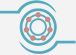 Investment Opportunities
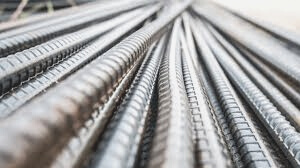 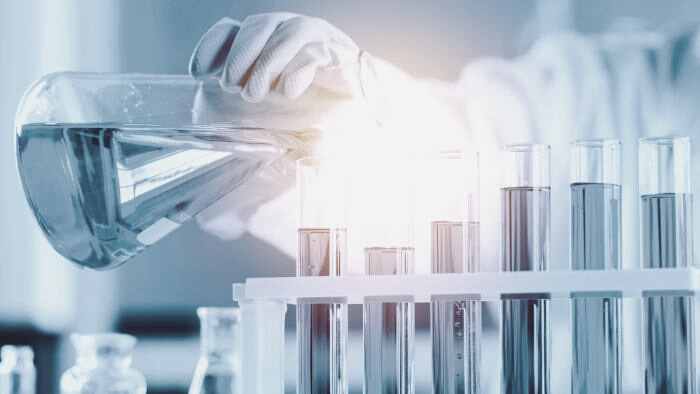 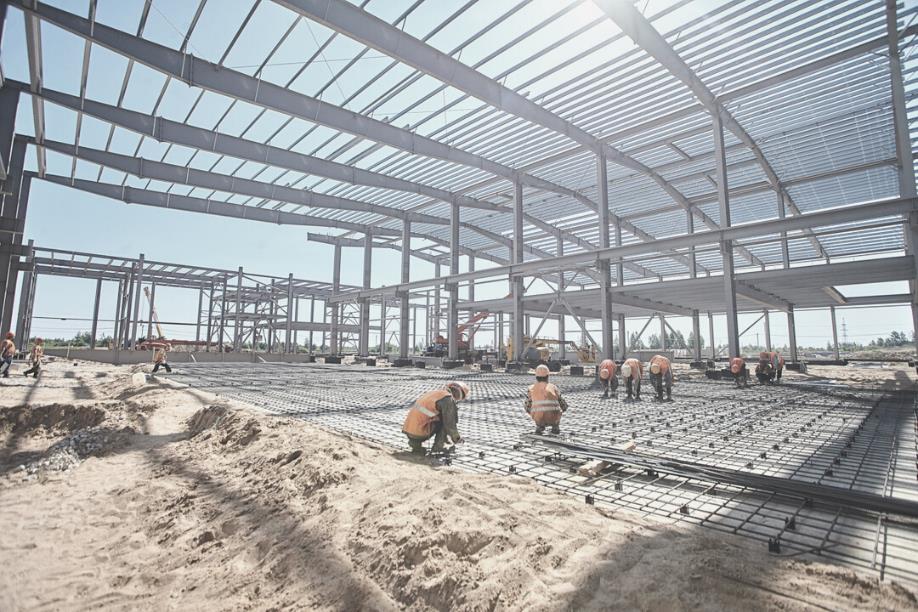 AGRICULTURAL & FOOD PROCESSING

CHEMICAL/BIOCHEMICAL &  PHARMACEUTICALS

AUTOMOTIVE COMPONENTS

TRANSPORT EQUIPMENT INDUSTRY

MACHINERY & EQUIPMENT MAUFACTURING 

CONSTRUCTION MATERIALS

ELECTICAL & CONSUMER 

LOGISTICS
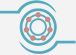 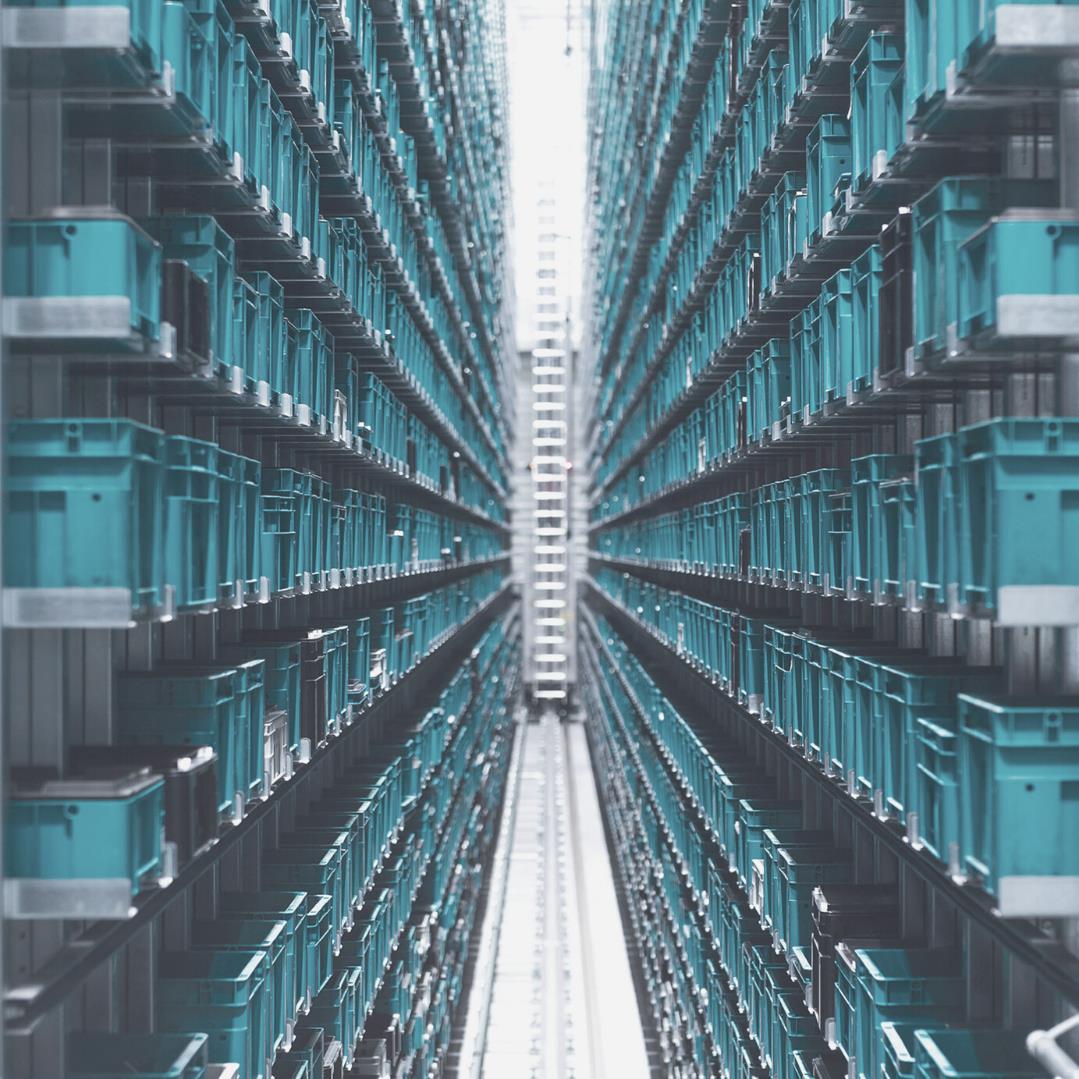 Investment Opportunities
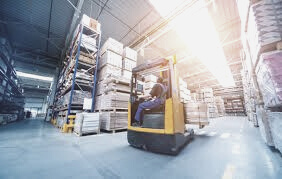 AGRICULTURAL & FOOD PROCESSING

CHEMICAL/BIOCHEMICAL &  PHARMACEUTICALS

AUTOMOTIVE COMPONENTS

TRANSPORT EQUIPMENT INDUSTRY

MACHINERY & EQUIPMENT MAUFACTURING 

CONSTRUCTION MATERIALS

ELECTICAL & CONSUMER 

LOGISTICS
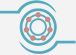 Free land plots
Phase 1 complete
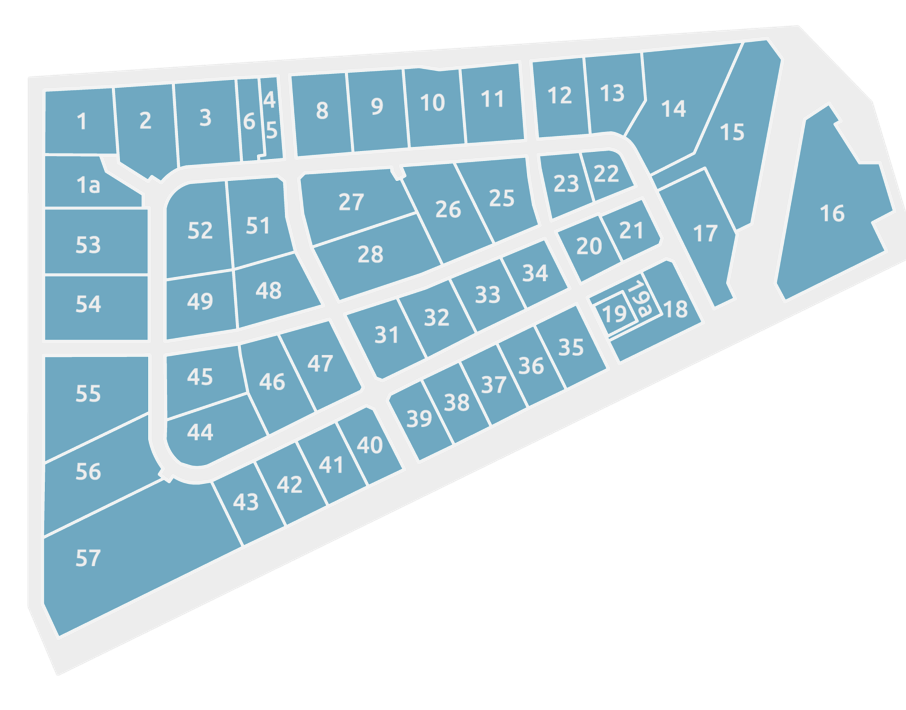 From $4,2 year/ha 
land plot lease (administrative fee only)

FRom $95 /ha 
land plot purchase (administrative fee only)

Minimum CAPEX 120 million RUB

“One Stop-Shop” service for investors

Full project support for residents

Free connection to the hub  of utilities and resources
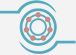 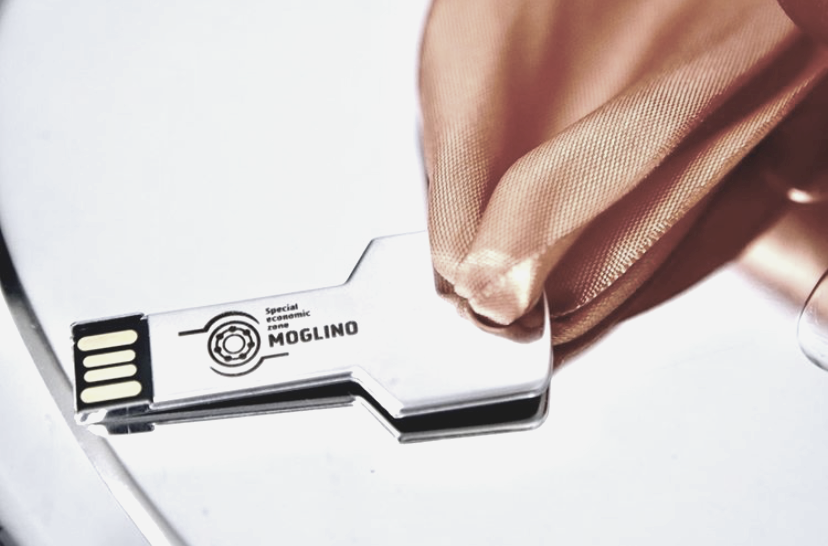 0% PROPERTY TAX
Exempt from property tax for the period of 10 years after the property registration.
0% LAND TAX
Exempt from land tax for the period of 5 years.
0% VEHICLE TAX
Exempt from vehicle tax for the period of 10 years after the vehicle registration.
VAT INCENTIVES
Startup capital to launch  design and manufacturing is only 600 thousand euro (in rubles) within first 3 years
Unlock benefits
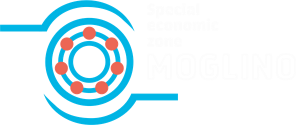 FACTORY BUILT-TO-LEASE
READY-TOUSE INFRASTRUCTURE
LOW COST OF LAND LEASE AND PURCHASE
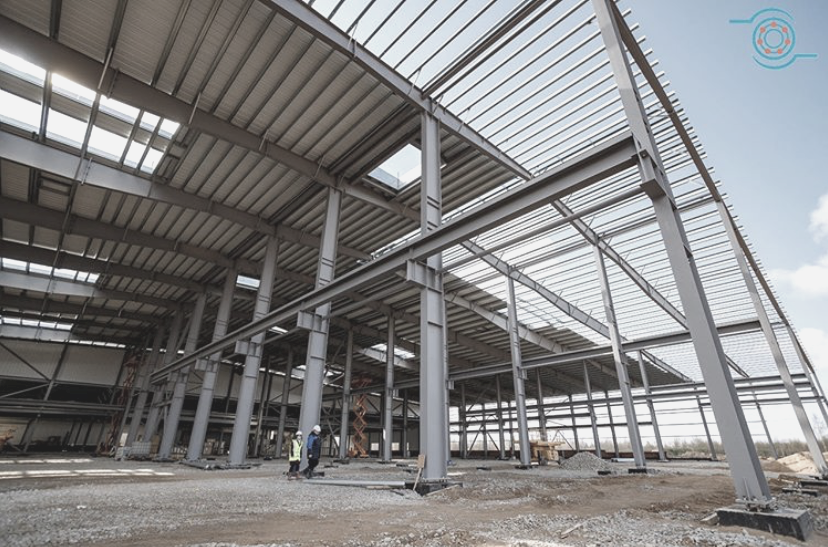 Total production area 3,740 m2
Total office area 1,260  m2
Design customization
Utilities provided
Gas supply 122 th.n.m3/year
Power supply 120 MVА
Water supply 4900 m3/day
Wastewater removal 3,500 m3/day
Transport infrastructure 6,4 кm
Land lease price starts at 310 rub per ha per year.
After plant construction is completed, a resident can purchase the land lot from 6,902 rub per ha.
Turnkey solutions
Moglino SEZ's Residents
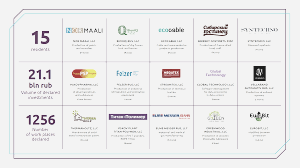 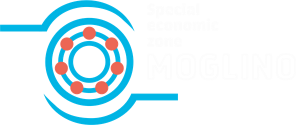 MOGLINO SEZ | OCTOBER 2020
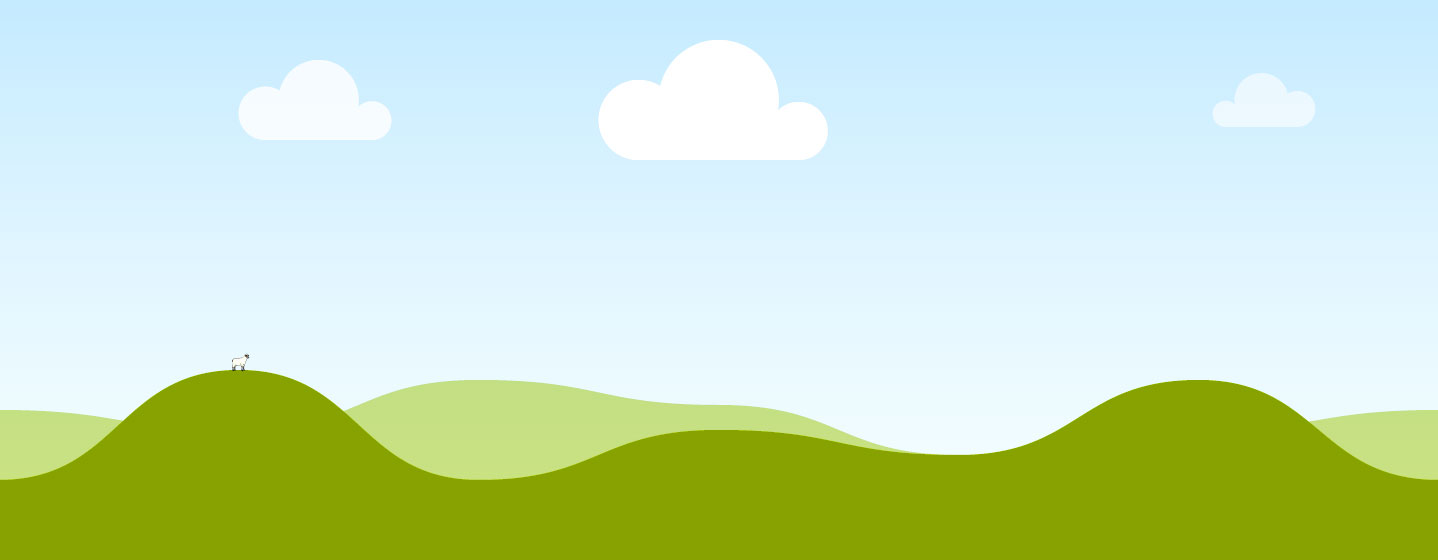 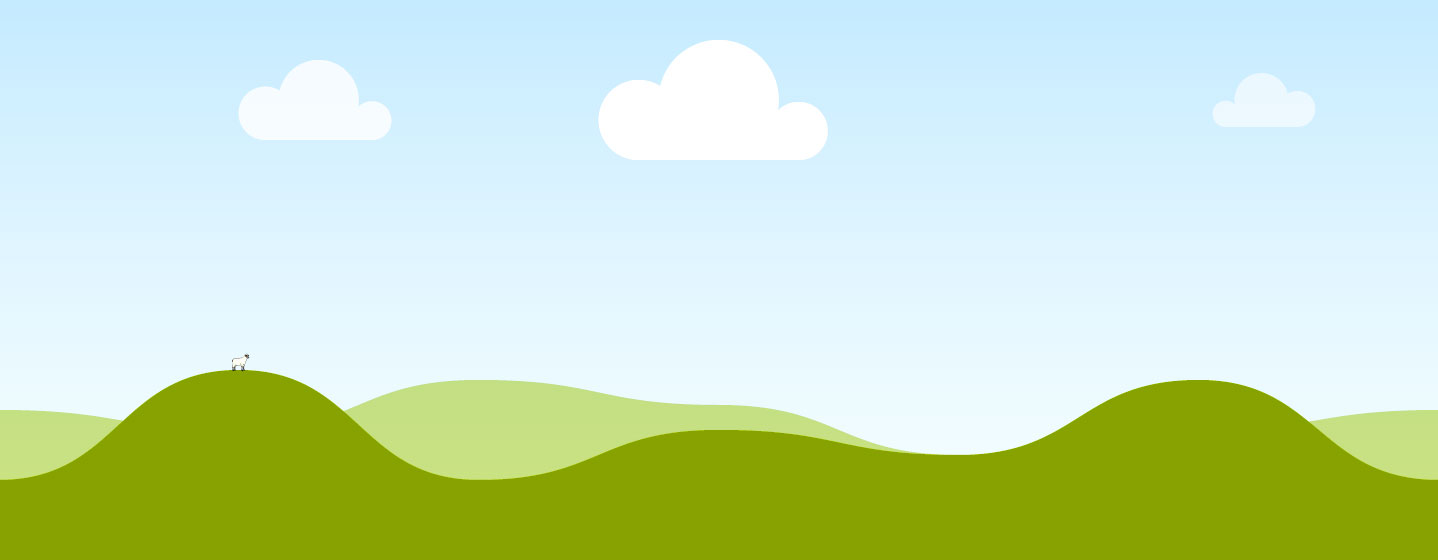 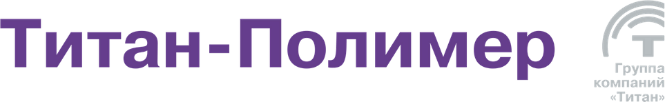 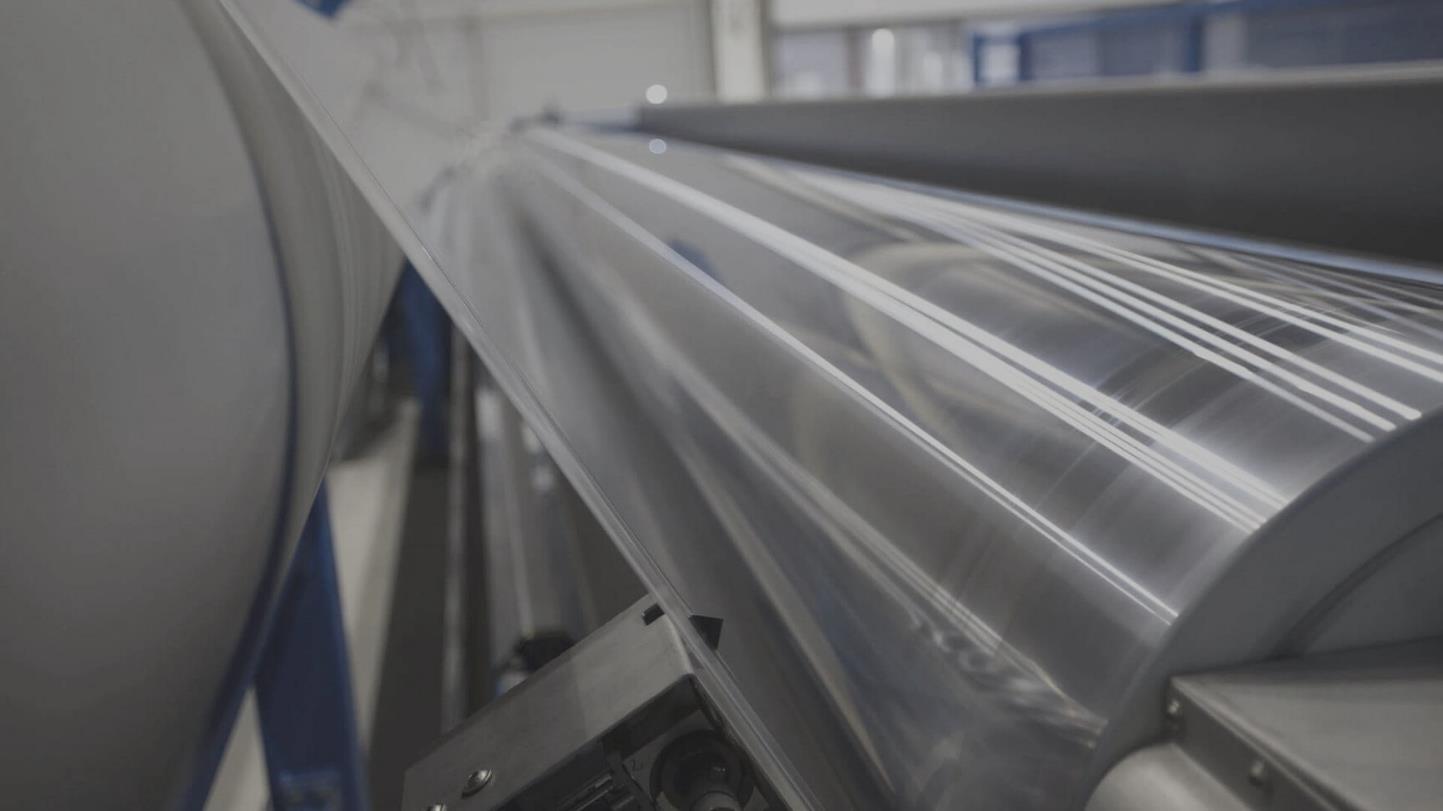 Titan-Polymer
Pskov plant "Titan-Polymer", Moglino's anchor resident,  has successfully set up an integrated iimport-substituting and export-oriented production facility of polyester (PET granules) and biaxially oriented films for food, medical and other industries. The project is being supported by the Ministry of Industry and Trade of the Russian Federation and state financial institutions.

Total investment 15 bln. Rub (EUR 167 million)
500 direct / 2,000 indirect jobs created

. https://titan-polymer.ru/
MOGLINO SEZ | OCTOBER 2020
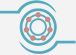 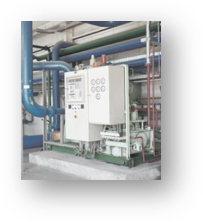 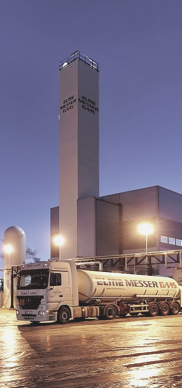 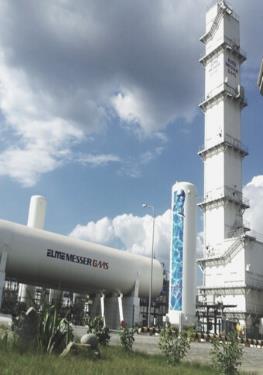 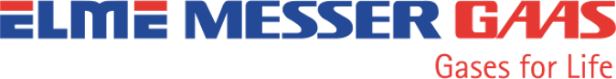 Elme Messer Gaas AS
MOGLINO SEZ | OCTOBER 2020
Leading gas company in the Baltic region, a joint venture of BLRT Grupp AS (Estonia) and Messer Group GmbH (Germany). Producer of industrial liquefied gases (nitrogen, argon, oxygen).

Total investment  1,9 billion RUB (EUR 21 million)
Production starts in 2021

https://elmemesser.ee/ 

Click here information about the project


.
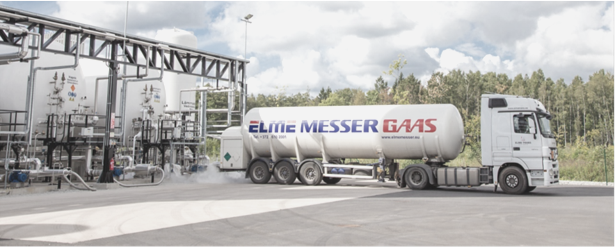 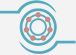 EKATERINA PYKHTINA
NATALIA YUSHKO
MS XXX
Head of Investor Relations
CEO
Investor Support
Our team is ready to support
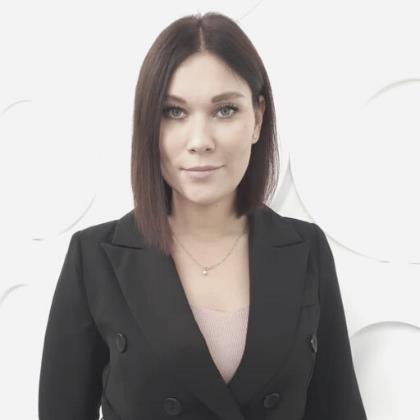 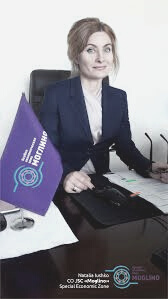 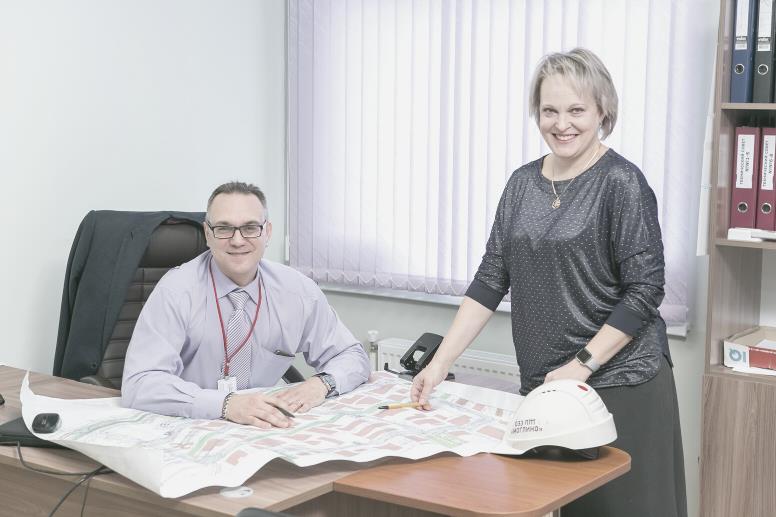 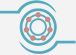 FOR INQUIRIES
Contact us
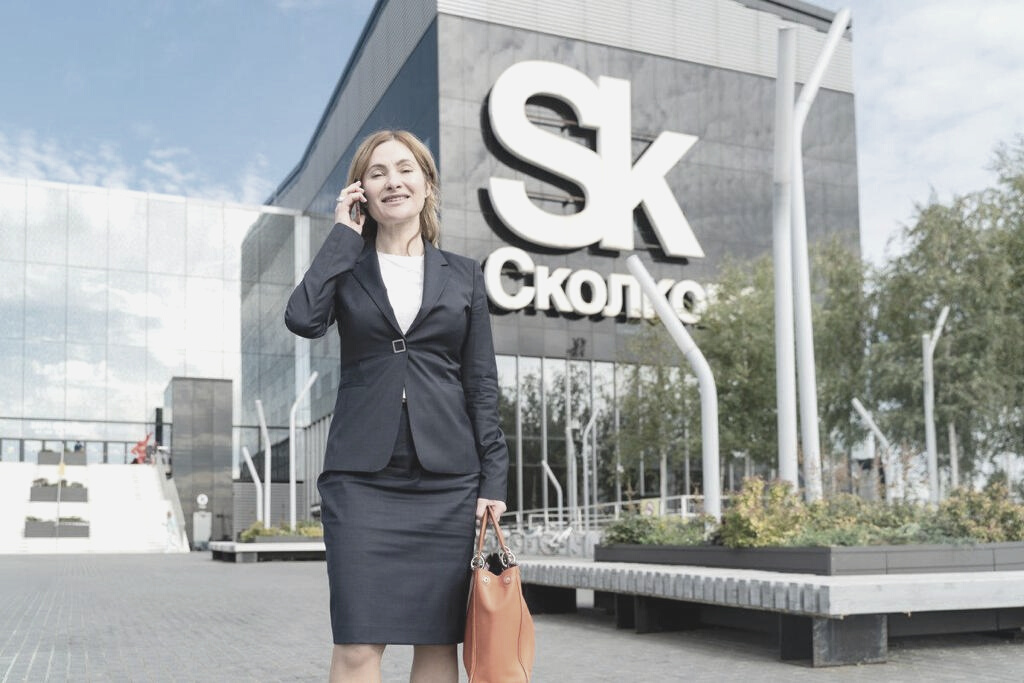 SITE OFFICE
180502, Pskov region, Pskov district, 
Moglino village , SEZ  PPT Moglino, h.18
Russia
+7 8112 29-33-33
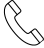 info@moglinosez.ru
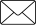 moglino.com
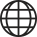 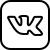 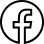 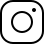 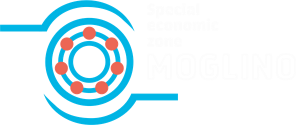 MOGLINO SEZ | OCTOBER 2020